Лекция 13. Устойчивость нанодисперсных систем. Типы устойчивости. Коагуляция.
Нанодисперсные системы характеризуются избытком поверхностной (свободной) энергии, следовательно они термодинамически неустойчивы. Под устойчивостью системы понимают способность сохранять неизменным во времени степень дисперсности и равномерное распределение дисперсной фазы в дисперсионной среде. Поскольку укрупнение частиц ведет к снижению поверхностной энергии, то в пределе коллоиды стремятся к равновесному состоянию, отвечающему разделению системы на две фазы с минимальной поверхностью раздела. 
Проблема устойчивости – проблема «жизни и смерти» дисперсных систем – является одной из самых важных и сложных. При рассмотрении устойчивости необходимо провести различие между устойчивостью лиофильных коллоидов и лиофобных коллоидов.
Лиофильные коллоиды
Лиофильные коллоиды – молекулярные коллоиды, а также лиофильные суспензоиды (глины, мыла) – диспергируются самопроизвольно, образуя термодинамически устойчивые системы. При диспергировании увеличивается поверхностная (свободная) энергия. Для лиофильных систем свободная энергия уменьшается:
 
ΔFs =ΔU- TΔS<0                                  (1)
 
- это выражение служит критерием лиофильности (Ребиндер и др.). Увеличение энтропии в процессе диспергирования обычно способствует уменьшению ΔFs , поскольку система приходит к более равномерному распределению дисперсной фазы в среде (ΔS смешения >0).
Баланс внутренней энергии ΔU в процессе диспергирования складывается из затраты энергии на разрыв молекулярных связей с образованием новой поверхности (работа когезии ) и выигрыша в результате межфазного сольватационного взаимодействия (работа адгезии ). Для лиофильных систем 
    Это означает, что внутренняя энергия системы уменьшается в результате диспергирования     ( ΔU<0).
Лиофобные коллоиды
Лиофобные коллоиды характеризуются энергией связи внутри дисперсной фазы значительно большей, чем энергия межфазного взаимодействия 


и это различие не компенсируется энтропийным фактором:
 
ΔFs =ΔU- TΔS>0                                  (2)
 
В этом случае диспергирование не идет самопроизвольно, а требует затраты внешней работы. Лиофобные системы термодинамически неустойчивы и обладают значительным поверхностным натяжением (σ ) на межфазной границе.
Таким образом, для лиофобных систем проблема устойчивости имеет первостепенное значение.
Несмотря на термодинамическую неустойчивость, многие лиофобные системы существуют в метастабильном состоянии очень долгое время.
Песковым было введено понятие о различных видах устойчивости: седиментационной и агрегативной.
Седиментационная устойчивость
Седиментационная устойчивость – устойчивость дисперсной фазы по отношению к силе тяжести. Нарушение седиментационной устойчивости может быть вызвано:
оседанием частиц в грубодисперсных системах;
изотермической перегонкой мелких частиц в крупные с последующим оседанием последних;
потерей агрегативной устойчивости в результате слипания частиц (коагуляции) под действием различных факторов.
Агрегативная устойчивость
Агрегативная устойчивость – это способность дисперсной системы сохранять дисперсность и индивидуальность частиц дисперсной фазы. Потеря агрегативной устойчивости происходит в результате коагуляции – слипания частиц под действием различных факторов.
Потеря одного или другого вида устойчивости приводит к разрушению дисперсных систем. Процессы, протекающие при получении и разрушении дисперсных систем, можно схематически изобразить следующим образом:
Устойчивые 
дисперсии
диспергирование
конденсация
растворение
пептизация
флокуляция
Истинный
раствор
Грубые 
дисперсии
растворение
диспергирование
Агрегаты частиц, разделенных жидкими прослойками
конденсация
коалесценция
Флокуляция
Флокуляция – процесс взаимной фиксации частиц на сравнительно малых расстояниях друг от друга, отличается от процесса коагуляции (коалесценции) – полного слипания (слияния, объединения) частиц. Во флокулированном, но устойчивом к коалесценции, состоянии отдельные частицы объединены в крупные агрегаты и образуют так называемую коагуляционную структуру – системы, промежуточные по своим физико-механическим свойствам между идеально упругими телами и ньютоновскими жидкостями.
Коагулирующее действие электролитов
Все без исключения электролиты вызывают коагуляцию. Действие электролитов на устойчивость лиофобных коллоидов можно резюмировать следующим образом:
1. Коагуляция наступает при определенной критической концентрации Ск электролита, называемой порогом коагуляции.
2. Коагуляция вызывается ионом, знак заряда которого противоположен заряду коллоидной частицы, т.е. противоионом.
3. Коагулирующее действие ионов возрастает с их валентностью (правило Шульце-Гарди). В рядах неорганических ионов с одинаковыми зарядами коагулирующее действие возрастает с уменьшением гидратируемости ионов; например, в ряду однозарядных катионов щелочных металлов коагулирующее действие возрастает от лития к рубидию:
γ (Li+) > γ (Na+) > γ (К+) > γ (Rb+)
Ряды, в которые сгруппированы по возрастанию либо по убыванию коагулирующего действия ионы с одинаковым зарядом, называют лиотропными рядами.
4. Особенно сильным коагулирующим действием обладают сильно адсорбирующиеся органические ионы.
Механизм и кинетика коагуляции золей электролитами
Необходимому для коагуляции сближению частиц дисперсной фазы препятствует, как было показано выше, электростатическое отталкивание имеющих одноименный заряд коллоидных частиц и противоионов и взаимодействие сольватных оболочек противоионов диффузного слоя. При добавлении к золю раствора электролита имеющееся равновесие адсорбции – десорбции между противоионами адсорбционного и диффузного слоев смещается в сторону адсорбции вследствие увеличения в дисперсионной среде концентрации ионов, имеющих заряд, противоположный заряду ядра (ионы с одноименным зарядом в равновесии адсорбции – десорбции не участвуют). Адсорбция дополнительного числа противоионов приводит к уменьшению заряда коллоидных частиц, уменьшению числа противоионов диффузного слоя (уменьшению толщины ДЭС) и, следовательно, к снижению агрегативной устойчивости золя. При достижении некоторого предельного значения заряда коллоидные частицы получают возможность сближения и объединения в более крупные агрегаты за счет ван-дер-ваальсовых сил; иными словами, происходит коагуляция золя.
Очевидно, что, поскольку при адсорбции многозарядных противоионов заряд коллоидной частицы уменьшается быстрее, чем при адсорбции того же числа однозарядных противоионов; адсорбируемость неорганических ионов с увеличением их заряда также возрастает. Следствием этого и является тот факт, что величина порога коагуляции для неорганических ионов будет тем меньше, чем больше заряд иона-коагулянта (величина порога коагуляции γ обратно пропорциональна заряду иона-коагулянта в шестой степени z6).
Взаимная коагуляция золей
Коагуляция золя может быть вызвана его взаимодействием с другим золем, частицы которого имеют противоположный заряд. Так, смешение золя гидроксида железа, частицы которого имеют положительный заряд, с отрицательно заряженным золем сульфида мышьяка приводит к их взаимной коагуляции:
{[Fe(OH)3]m · n FeO+· (n-x)Cl–}x+ · xCl–              
 {[Аs2S3]m · n НS–· (n-x)Н+}x– · xН+
В данном случае коагуляция обусловлена тем, что коллоидные частицы одного вида являются как бы очень крупными многозарядными ионами – коагулянтами для частиц другого вида. Взаимная коагуляция коллоидных систем может наблюдаться и тогда, когда частицы золей имеют одноименный заряд; в этом случае причиной потери устойчивости одного из золей является сильная специфическая адсорбция иона – стабилизатора данной системы поверхностью коллоидных частиц другой системы.
Старение золей и пептизация
Термодинамическая неустойчивость лиофобных коллоидных систем является причиной старения золей – самопроизвольной коагуляции (автокоагуляции) золей. Автокоагуляция золей происходит значительно медленнее, чем коагуляция электролитами; так, золи золота могут сохраняться без видимых изменений десятилетиями. Одной из основных причин старения золей является медленно совершающийся процесс перекристаллизации вещества ядра.
Пептизация
Пептизацией (дезагрегацией) называется процесс расщепления коагулировавшего золя (коагулята) на первичные частицы – процесс, противоположный коагуляции. Пептизация возможна лишь тогда, когда структура частиц в коагуляте не изменена по сравнению с первоначальной (т.е. когда еще не произошло полного сращивания частиц и они слабо связаны друг с другом). Различают непосредственную и опосредованную пептизацию. 
Непосредственная пептизация происходит в результате добавления к коагуляту электролита, содержащего потенциалопределяющий ион; в результате его специфической адсорбции на поверхности частиц дисперсной фазы их заряд вновь увеличивается, толщина двойного электрического слоя возрастает. Это приводит к тому, что силы отталкивания между частицами начинают преобладать над силами притяжения; происходит деагрегация – распад образовавшегося ранее агрегата из слипшихся частиц.  
Опосредованная пептизация вызывается добавлением в систему вещества, химическое взаимодействие которого с поверхностью коагулята приводит к высвобождению потенциалопределяющих ионов. Например, коагулировавший золь гидроксида железа(III) может быть пептизирован добавлением в систему либо какой-либо соли железа (непосредственная пептизация), либо соляной кислоты (опосредованная пептизация).
Кинетика быстрой и медленной коагуляции.
Зоны коагуляции
Теория быстрой коагуляции
Теория быстрой коагуляции была разработана М. Смолуховским в 1916 г.
При разработке своей теории он исходил из следующих предпосылок:
1) При быстрой коагуляции любое столкновение оказывается эффективным
2) частицы дисперсной фазы сферические, а сами дисперсные системы являются монодисперсными, т.е. содержат частички одного размера;
3) скорость коагуляции определяется тремя факторами: 
– радиусом сферы сил притяжения частиц;
– интенсивностью броуновского движения, которая определяет число столкновений в единицу времени и характеризуется коэффициентом диффузии D;
– начальной концентрацией частиц ν0;
4) между частицами существуют только силы притяжения.
Выражая скорость коагуляции через уменьшение числа частиц в единице объема за единицу времени и учитывая, что общее число частиц может только уменьшаться, записываем
- d/d = К 2 .                         (1) 
     где v – скорость коагуляции,  
    К = 8RD (D- коэффициент диффузии, R-расстояние между частицами, равное R=2r, 
    r- радиус частицы). 
    Здесь - численная концентрация частиц; 
    – время; К – константа скорости коагуляции.
Интегрируя уравнение (1) получаем:
    
       = 0 /(1 + К0 )                              (2),
    
где  - суммарная численная концентрация частиц; 0 – начальная численная концентрация частиц. Это уравнение названо уравнением кинетики быстрой коагуляции  М.Смолуховского.
Уравнение М. Смолуховского рассматривает скорость коагуляции в зависимости от численной концентрации частиц и интенсивности броуновского движения. Поскольку расчет константы коагуляции представляет собой трудную задачу, М.Смолуховский ввел понятие времени коагуляции  (времени половинной коагуляции ). Время половинной коагуляции  определяется  временем уменьшения начальной численной концентрации частиц в два раза. Так,  когда  =   ,  = 0 / 2, тогда уравнение М.Смолуховского можно записать в виде:
 = 0 /(1 +  / ).                        (3)
Здесь  = 1/ Кж 0.
Константу скорости быстрой коагуляции можно определить графическим путем. Для этого уравнение М.Смолуховского записывают в виде уравнения прямой:
                         1/ = 1/0 + / (0 ).    (4) 
Затем строят график зависимости 1/ от времени ()  (рис.1). 
Из графика находят К =tg , а пересечение прямой с осью ординат равно 1/0.
Рисунок 1
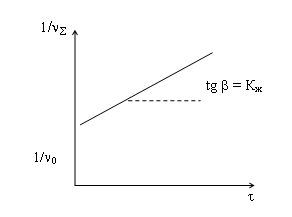 Во время коагуляции одиночные частицы образуют двойные, они, объединяясь, образуют тройные,  затем четвертные частицы. Тогда для частиц с частичной концентрацией объединенных m раз:

            m = 0 (/ )(m -1) /(1+ /)(m +1).      (5)
 
Здесь m- степень,  определяющая число частиц (если m =1 – единичные частицы, m = 2 - двойные частицы и т.д.). Тогда, для единичных частиц: 1 = 0 /(1+ /)2, для двойных частиц 2=0 (/ )/(1+ +/)3, для тройных частиц 3= 0 (/ )2 /(1+ /)4.
Константа коагуляции определяется:
       К = 8RDРexp[-E / (kT)].          (6)

 К = 8RD = 82rkT / (6r) = 8kT / (3). (7)
  
 Здесь  - вязкость среды; 
k – константа Больцмана
Т- абсолютная температура. 

Период половинной концентрации определяется:
                                   = 3 / 8kT0 .                      (8)
Рисунок 2
Согласно теории кинетики коагуляции, различают быструю и медленную коагуляцию. При быстрой коагуляции все столкновения частиц заканчиваются их слипанием. Такому положению отвечает условие:                  и Р=1, где Р- стерический фактор
При медленной коагуляции               , Р≠1 (необходимо учитывать эффективность соударений). Фуксом был введен коэффициент замедления:  W=υм / υб
Теория устойчивости Дерягина-Ландау-Фервей-Овербека (ДЛФО)
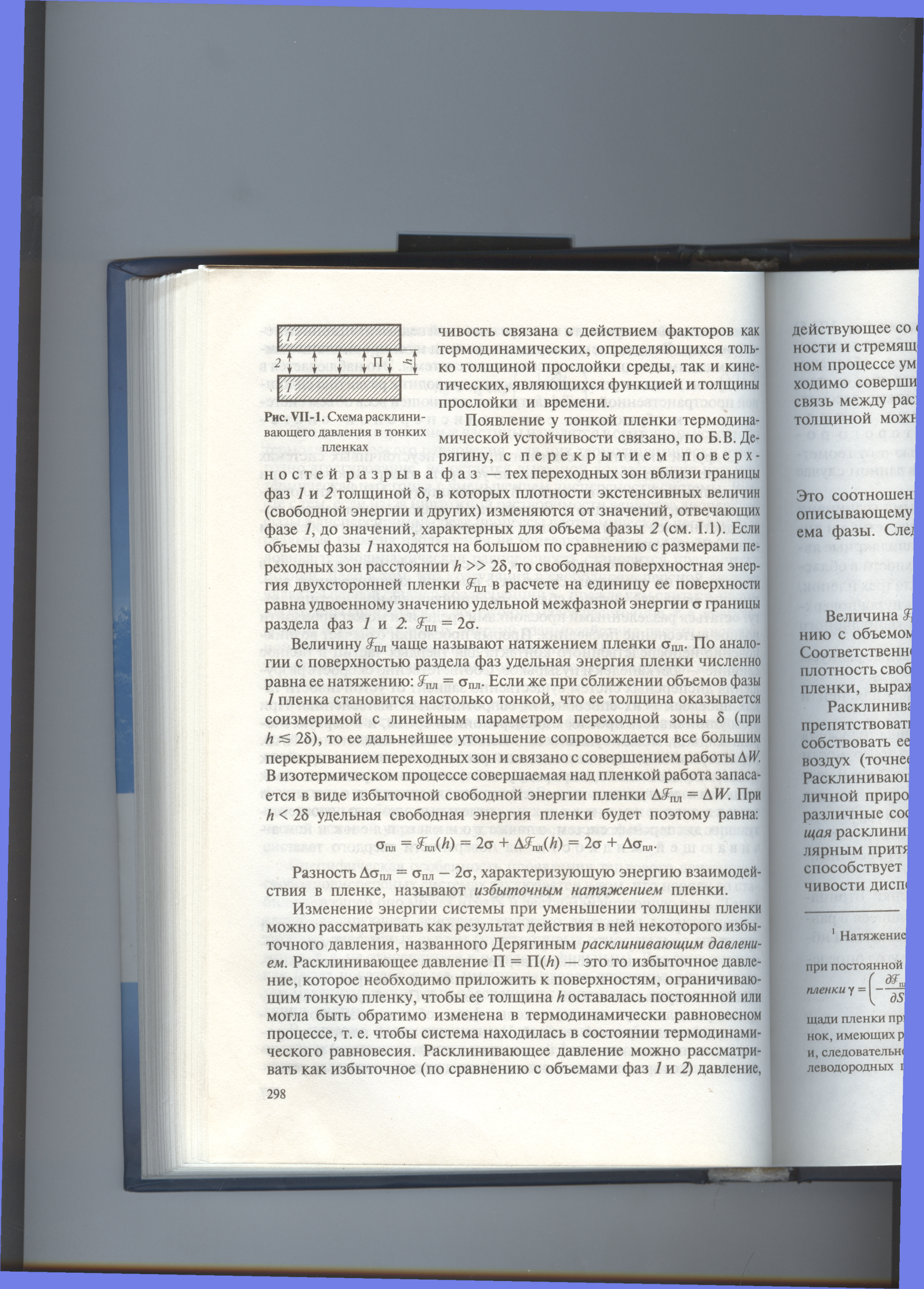 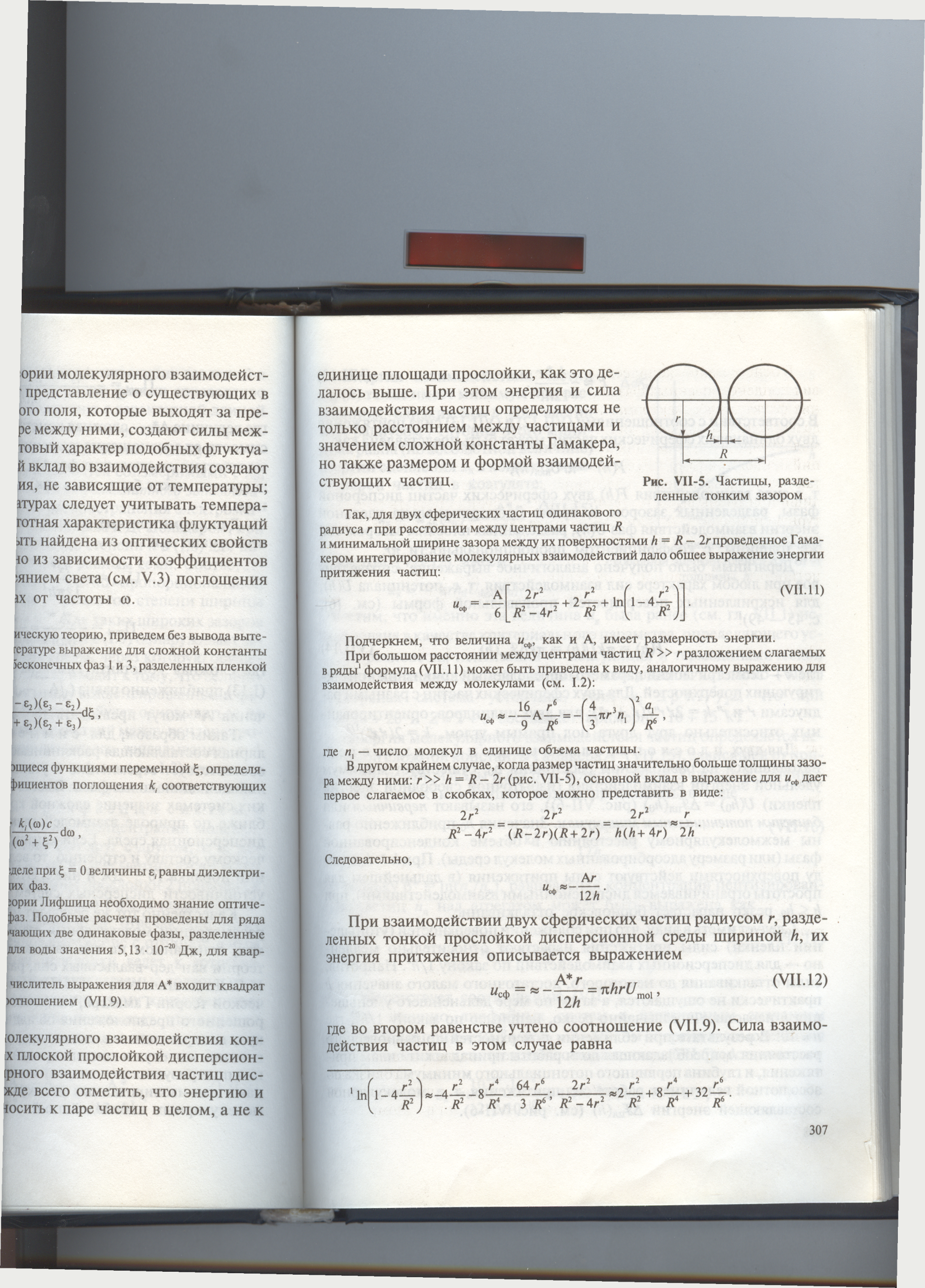 Основные составляющие расклинивающего давления:
а) электростатическая, обусловленная взаимным перекрыванием ДЭС (положительный вклад);
б) молекулярная, обусловленная Ван-дер-ваальсовыми силами притяжения (отрицательный вклад);
в) адсорбционная, возникающая при перекрывании молекулярных адсорбционных слоев, что создает осмотический поток в сторону прослойки и приводит к отталкиванию;
г) структурная, связанная с образованием граничных слоев растворителя с особой структурой (положительный вклад).
Силы притяжения
Силы притяжения называют силами Ван-дер-Ваальса, которые слагаются из трех компонентов: 
1) диполь-дипольного взаимодействия (силы Кеезома),
 2) индукционного взаимодействия (силы Дебая), 
3) дисперсионного взаимодействия (силы Лондона).
Для энергии молекулярного притяжения двух сферических частиц одинакового радиуса Гамакером было предложено следующее уравнение
При r >>H

где А – постоянная Гамакера – сложная константа, отражающая природу вещества частиц и дисперсионной среды
В отличие от сил молекулярного притяжения между отдельными атомами или молекулами силы притяжения между коллоидными частицами убывают гораздо медленнее.
На величину энергии молекулярного притяжения оказывает влияние форма частиц.
Для двух бесконечных плоскопараллельных пластин толщиной δ  Фервеем и Овербеком предложено уравнение 
   при условии
В случае, когда расстояние между частицами намного больше толщины пластин
Силы отталкивания
Рассмотрим сближение двух плоскопараллельных пластин, толщина и длина которых гораздо больше толщины диффузной части двойного слоя.
В общем случае для больших и малых значений      потенциалов    энергия отталкивания может быть выражена как
Для малых значений потенциалов:
    πэ = 2 0  æ2 2  e (-æh) ;  
    Uэ (h) = 2 0  æ 2  e (-æ h). 
Для больших значений потенциалов : 
    πэ  = 64 с0 RT  2 e (-æ h) ;  
    Uэ(h) = 64 с0 RT  2 e (-æ h) / æ.    
    Здесь:
 = {exp [zF  /(2RT)] –1}/{exp [zF  /(2RT)] +1}; 
    с0 – концентрация противоионов; z – заряд противоионов; F – постоянная Фарадея
Зависимость энергии отталкивания частиц от концентрации электролита
1 - 1·10-3, 2 - 5·10-3, 3 – 2,5·10-2 моль/л; φ0=50 мВ
Суммарные силы взаимодействия частиц
Полная энергия взаимодействия двух пластин при малых потенциалах: 
U (h) = 2 0  æ 2e (-æ h) -  A / (12  h2). 

Полная энергия взаимодействия двух пластин при больших потенциалах: 
U (h) = 64 с0RT 2e (-æ h)/ æ - A/ (12 h2).

Для сферических частиц:
U (h) = 2 0  r 2 ln (1+exp(-æ h)) - Ar /(12h).
Чередование зон устойчивости и коагуляции(зоны коагуляции заштрихованы)